Инструкция для технического специалиста
Итоговое сочинение (изложение)
Подготовка
Не позднее чем за день до начала проведения итогового сочинения (изложения) технический специалист обязан: 
подготовить и произвести проверку работоспособности технических средств в помещении для руководителя образовательной организации. 

Копирование бланков итогового сочинения (изложения) при нехватке распечатанных бланков итогового сочинения (изложения) в местах проведения итогового сочинения (изложения) запрещено, так как все бланки имеют уникальный код работы и распечатываются посредством специализированного программного обеспечения.
Помещение для руководителя образовательной организации должно быть оборудовано следующими техническими средствами:1. телефонной связью;2. принтером с заполненным картриджем и достаточным количеством краски;3. копировальным аппаратом(сканером)4. персональным компьютером, подключенным к сети «Интернет», для доступа на специализированные сайты и порталы в целях получения комплектов тем итогового сочинения.
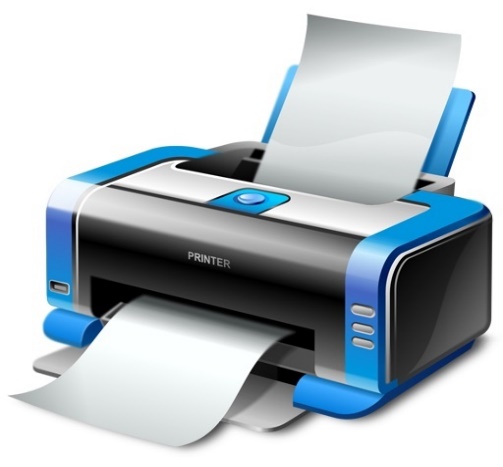 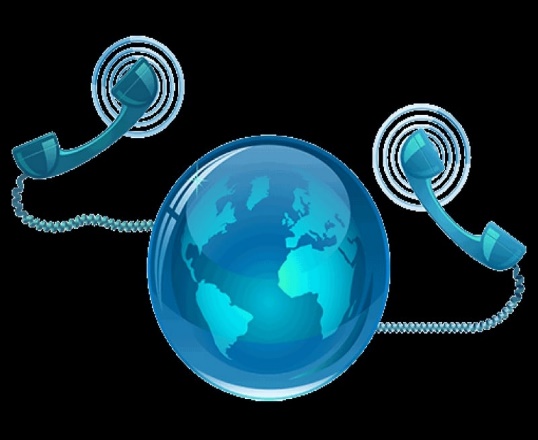 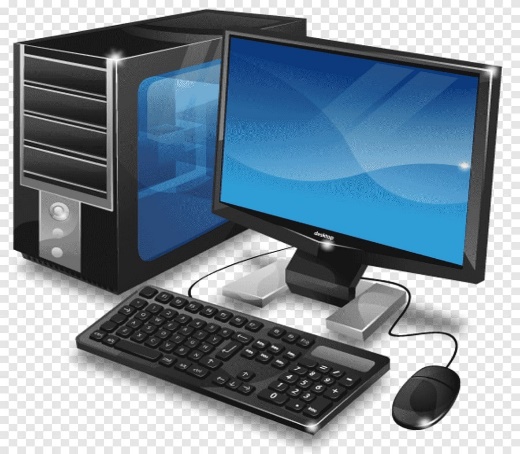 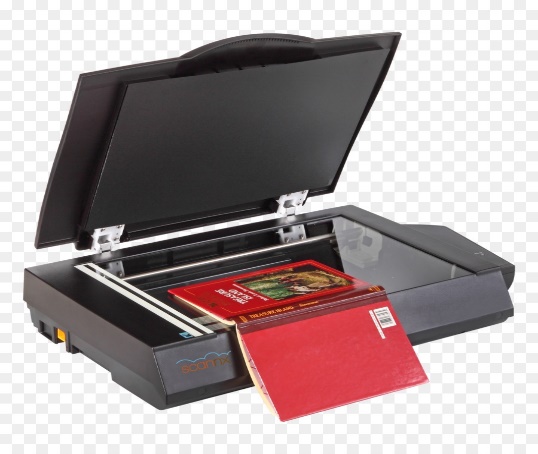 Требования к аппаратному обеспечению
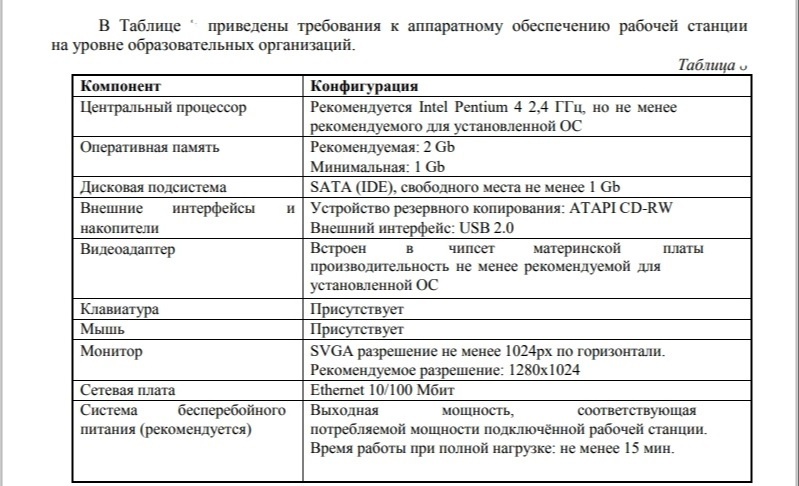 Требования к конфигурации ПО
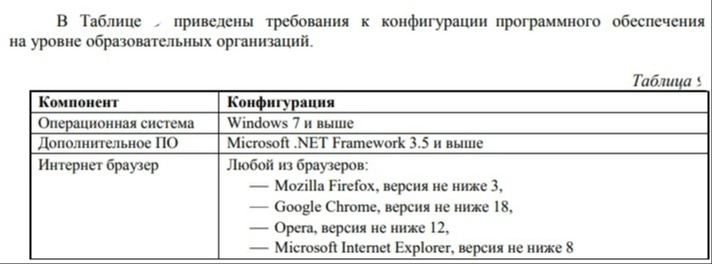 В день проведения итогового сочинения (изложения)
в 09.45 по местному времени получить темы сочинения в соответствии с инструкцией для технического специалиста по получению комплектов тем итогового сочинения
размножить их в необходимом количестве и передать их руководителю (темы сочинения могут быть распечатаны на каждого участника или размещены на доске (информационном стенде);
передать тексты изложения, размножив их в необходимом количестве;
оказывать техническую помощь руководителю и членам комиссии образовательной организации. 

Для участников изложения с ограниченными возможностями здоровья (глухих, слабослышащих, участников с тяжелыми нарушениями речи, с расстройствами аутистического спектра) текст изложения печатается на каждого участника изложения отдельно.
Получение комплектов тем итогового сочинения
Комплекты тем итогового сочинения за 15 минут до проведения итогового сочинения по местному времени размещаются на официальном информационном портале ege.edu.ru (topic.ege.edu.ru), а также на официальном сайте ФГБУ «ФЦТ» (rustest.ru). 
Для получения комплекта тем итогового сочинения необходимо выполнить следующие действия:
Перейти на ресурс www.rustest.ru, на котором реализована возможность переадресации на ресурс www.ege.edu.ru или по прямой ссылке на ресурс topic.ege.edu.ru;
Отобразится главное окно с темами итогового сочинения.
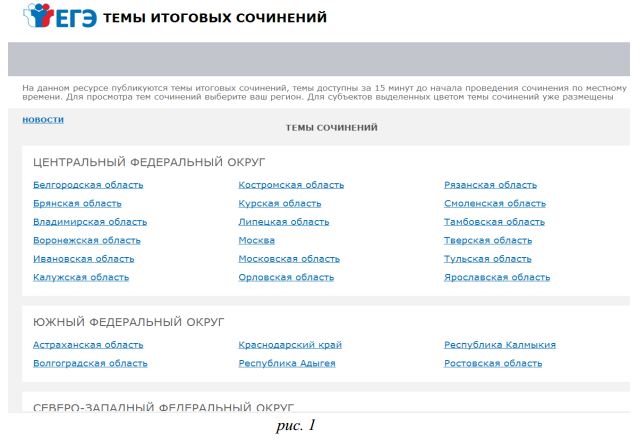 Получение комплектов тем итогового сочинения
Отобразится перечень субъектов в разбивке по федеральным округам. Выберите необходимый субъект и щёлкните по его наименованию
В случае, если темы для выбранного субъекта ещё не опубликованы, наименование будет выделено синим цветом и при переходе на страницу субъекта будет выведено сообщение «Перечень тем будет доступен начиная с 9.45 по местному времени»
В случае, если темы уже опубликованы, наименование будет красным, и при переходе будет выведен комплект тем ИС.
По окончании итогового сочинения(изложения)
Подготовить и произвести проверку работоспособности технических средств(ксерокс, сканер, ПК с интернетом), а также с установленными на него специализированными программами, позволяющими автоматически проверять тексты на наличие заимствований и др.(text.ru) для осуществления проверки и оценивания итогового сочинения (изложения) экспертами комиссии образовательной организации;
принять у руководителя оригиналы бланков регистрации и бланков записи (дополнительных бланков записи) для осуществления их копирования;
произвести копирование бланков регистрации и бланков записи (дополнительных бланков записи) для последующей проверки. Копирование бланков производится в одностороннем режиме. Копирование бланков регистрации и бланков записи производится последовательно, бланк регистрации и бланк записи, дополнительные бланки должны идти друг за другом. Копирование бланков регистрации и бланков записи должно производиться в хорошем качестве, все символы должны быть отпечатаны и читаемы для члена (эксперта) комиссии;
- по поручению руководителя образовательной организации осуществить проверку соблюдения участниками итогового сочинения (изложения) требования № 2 «Самостоятельность написания итогового сочинения (изложения)» в соответствии с порядком, определенным ОИВ.
После копирования технический специалист
передает руководителю образовательной
организации:
оригиналы бланков регистрации и бланков ответов участников итогового сочинения (изложения);
копии бланков регистрации и бланков ответов участников итогового сочинения (изложения).
Копирование бланков итогового сочинения (изложения) с внесенной в бланк регистрации отметкой «Х» в поля «Не закончил» или «Удален», подтвержденной подписью члена по проверке итогового сочинения (изложения), не производится, проверка таких сочинений (изложений) не осуществляется. Указанные бланки итогового сочинения (изложения) вместе с формой ИС-08 «Акт о досрочном завершении написания итогового сочинения (изложения) по уважительным причинам» или формой ИС-09 «Акт об удалении участника итогового сочинения (изложения)» передаются руководителю образовательной организации для учета, а также для последующего допуска указанных участников к повторной сдаче итогового сочинения (изложения) в текущем учебном году в дополнительные сроки.
Контактная информация
ГОРЯЧАЯ ЛИНИЯ БУ РК «ЦОКО» РЦОИ:
Телефон: 8 (847) 22  3 – 90 – 90

E-mail: coko08@mail.ru